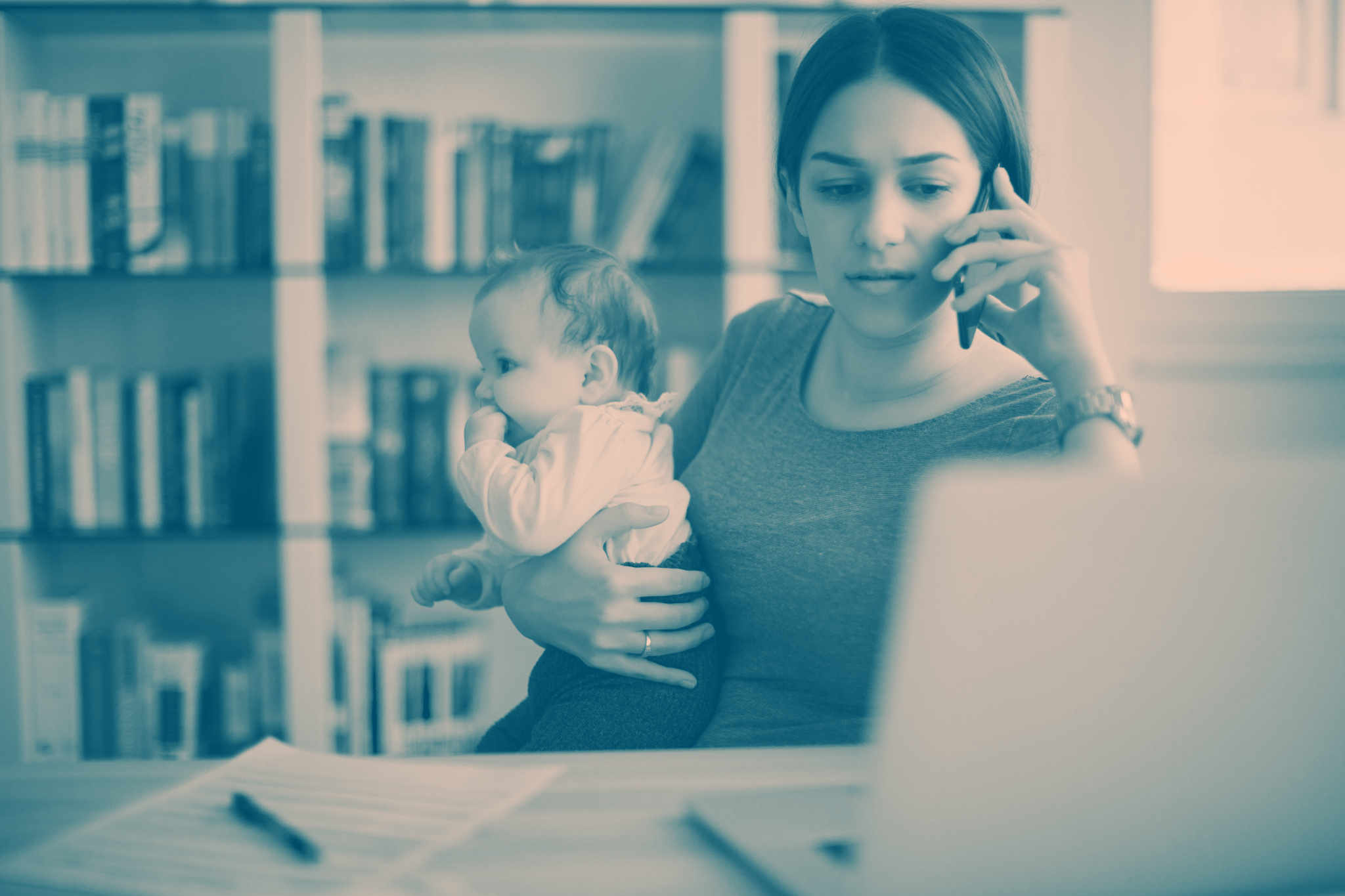 Are you scam aware?
*
[insert your organisation’s name]
[insert your name]
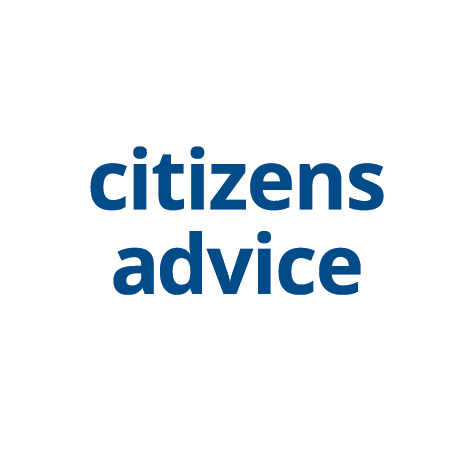 #ScamAware
Scams Awareness Fortnight
13 - 26 June 2022
[Speaker Notes: This presentation will cover:
What is a scam? - how common are they and what are the impacts of falling victim to one?
Common types of scams
Scams and the cost of living crisis
How to spot a scam and protect yourself
3 important things to do if you suspect a scam
How to get involved in the campaign]
A scam is a scheme to con people out of money. 
There are lots of different ways scammers do this, from tricking people into giving them personal details, to impersonating an official organisation like a bank to get people to directly hand over money.
[Speaker Notes: A scam is a scheme to con people out of their money.
Other names for a scam include fraud, hoax, con, swindle, cheat. Scammers are criminals. They’re experts at their job. Getting us to give them our personal or financial information, or access to our computer or device, means they can use our details to make them money.
Each year millions of people in the UK fall prey to scammers. According to Citizens Advice data, almost three-quarters (72%) of people have been targeted by scammers in the last 2 years, either via mail, phone calls, text messages, emails, online, and face-to-face.
Over a third (37%) of people have been targeted 5 times or more.
Estimates by the National Audit Office put the total cost to consumers at £10 billion.]
Most victims don’t report scams. But the impacts can be huge. People can:
lose their life savings 
suffer emotional trauma or mental health problems
lose their confidence 
suffer long-term health problems
[Speaker Notes: Most victims don’t report scams – surveys have found reporting levels as low as 5 per cent.
The impacts are huge: some people lose their life savings. But victims also suffer emotional trauma, can become depressed, lose the confidence to live independently and can suffer long-term health problems as a result.]
Common scams
There are lots of different scams out there. By knowing what to look out for you can help protect yourself. Common scams include:
Emails scams. These messages contain links to genuine-looking websites that are designed to steal personal and financial information.
Upfront payment/fee scams. They usually ask for an upfront payment to unlock either a cash prize, a PPI claim amount or for initiating a service.
[Speaker Notes: There are lots of different scams out there. By knowing what to look out for you can help protect yourself. Common scams include:

Emails scams. By spoofing emails, email addresses, websites and payment services, scammers can trick people into believing they are dealing with genuine banks, traders and/or authorities (e.g. the Government). The messages contain links to genuine-looking websites that are designed to steal personal and financial information. These are also known as copycat scams. For example: TV licencing emails that claim that the recipient's direct debit has failed and that they need to pay to avoid prosecution. Recipients are told that they are eligible for a "COVID19 Personalized Offer" of six months free.

Upfront payment/fee scams. This covers a wide range of situations and scam delivery channels, but they usually ask for an upfront payment to unlock either a cash prize, a PPI claim amount or for initiating a service. For example, scammers charging loan fees for coronavirus loan scams.]
Doorstep selling. These all begin with the person getting an unrequested knock on their door. They are often for expensive home improvements which the victim did not want or was pressured into.

Investment scams. Often conducted either online or over the phone, these can result in people losing thousands of pounds for non-existent stocks, shares and other investments such as rare wine or art.

Antivirus/computer. People are cold called and told they have a problem with their computer which, for a fee, can be fixed. Alternatively the victim might initiate the contact in response to an online advert or prompt claiming that their device has been infected with a virus.
[Speaker Notes: Doorstep selling. These all begin with the person getting an unrequested knock on their door. They are often for expensive home improvements which the victim did not want or was pressured into. 

Investment scams. Often conducted either online or over the phone, these can result in people losing thousands of pounds for non-existent stocks, shares and other investments such as rare wine or art. Average losses are very high. For example, scammers are exploiting fears over the increase in cost of living to persuade investors to invest in too-good-to-be-true deals

Antivirus/computer. People are cold called and told they have a problem with their computer which, for a fee, can be fixed. Alternatively the victim might initiate the contact in response to an online advert or prompt claiming that their device has been infected with a virus. Other computer scam methods involve offering bogus virus protection or warranties.]
Scams and the cost of living crisis
The increased financial pressures many are facing has put more people into difficult situations. We’ve already seen scammers exploiting this.
Some of the scams to look out for include:
Scammers pretending to be energy companies, luring people with “too good to be true” deals in order to steal their money
Fake sales representatives selling counterfeit shopping vouchers
Fraudsters sending out phishing emails pretending to offer an energy rebate or government support to obtain people’s personal information
[Speaker Notes: We’ve seen time and again that scammers seek to exploit vulnerability - from the coronavirus pandemic to recessions, times of difficulty often see a corresponding increase in related scams. From what we’ve seen so far, the cost-of-living crisis seems to be no different.

The increased financial pressures many are facing has put more people into difficult situations, facing issues such as debt or not being able to afford essential goods and services. Scammers are likely to exploit this, so empowering people to protect themselves and others from scams is more important than ever.

There are lots of different types of scams emerging. Some examples to look out for include:
Scammers pretending to be energy companies, luring people with “too good to be true” deals in order to steal their money or personal details
Fake sales representatives selling counterfeit shopping vouchers
Fraudsters sending out phishing emails pretending to offer an energy rebate or government support to obtain people’s personal information

With the cost-of-living crisis unfolding, consumers need to remain alert and protect themselves from these and other scams.]
You can find out more about current scams on Action Fraud’s website at www.actionfraud.police.uk/news.
[Speaker Notes: You can find out more about current scams on Action Fraud’s website at www.actionfraud.police.uk/news.]
Warning signs of a scam
It seems too good to be true
Someone you don’t know contacts you unexpectedly
You’re being urged to respond quickly
You've been asked to pay for something urgently or in an unusual way
You’ve been asked to give away personal information
If you think someone might be trying to scam you, get advice.
[Speaker Notes: It’s important to always keep an eye out for scams. They can and do affect anyone - no matter how savvy you think you might be. Here are some of the main warning signs of scams to look out for:
It seems too good to be true – like an email saying you’ve won a competition you don’t remember entering
Someone you don’t know contacts you unexpectedly
You’re being urged to respond quickly so you don’t get time to think about it or talk to family and friends
You've been asked to pay for something urgently or in an unusual way – for example by bank transfer or gift vouchers
You’ve been asked to give away personal information
If you think someone might be trying to scam you, get advice. If you’re not Contact the Citizens Advice consumer service for help with what to do next, and report scams or suspected scams to Action Fraud]
How to protect yourself from scams
Don’t be rushed into making any quick decisions
Never give money or personal details, like passwords or bank details, to anyone you don’t know, trust or have only met online
Before you buy anything do research the company or website you’re using
Pay by debit or credit card
Make sure your antivirus software is up to date and keep your online accounts secure
Be suspicious - scammers can be very smart
[Speaker Notes: There are some simple steps you can take to help protect yourself from scams. 
 
Don’t be rushed into making any quick decisions. It’s okay to take your time
Never give money or personal details, like passwords or bank details, to anyone you don’t know, trust or have only met online. If someone pressures you for these, it’s most likely a scam
Before you buy anything, check the company or website you’re using. Read reviews from different websites, search for the company’s details on Companies House, and take a look at their terms and conditions
Pay by debit or credit card. This gives you extra protection if things go wrong
Make sure your antivirus software is up to date
Keep your online accounts secure. Use a strong password for email accounts that you don't use anywhere else
Be suspicious. Scammers can be very smart. They can appear like a trusted business or government official, have a professional website and say all the right things. Take your time to work out if this is a real organisation. Ask them for ID or contact the organisation on a number you know and trust]
Suspect a scam?
There are 3 important things you can do if you suspect you’re the target of a scam
[Speaker Notes: There are 3 important things that people can do if they suspect they’re the target of a scam]
Protect yourself from further risks
Contact your bank straight away to let them know what’s happened
If the scam is a pension transfer, contact the provider immediately, along with the Pensions Advisory Service
Change any relevant log-in details, and check for viruses if you were scammed on a computer
[Speaker Notes: Protect yourself from further risks. There are things you can do to stop things getting worse.
Don’t be embarrassed - if payment or banking details are involved in the scam, you should contact your bank or credit card company straight away.
If the scam is a pension transfer, you’ll need to contact the provider immediately, along with the Pensions Advisory Service.
Change your log-in details to re-secure them and help stop scammers accessing your accounts and details in future. You should also check for viruses and update your antivirus software if you were scammed on a computer.]
2.  Check if you can get your money back
Again, make sure you tell your bank what happened straight away. Most banks should reimburse you if you’ve transferred money to someone because of a scam
If you've paid by Direct Debit, you should be able to get a full refund under the Direct Debit Guarantee
If you've paid by card or PayPal you may be able to get some money back through the 'chargeback scheme'
[Speaker Notes: If you’ve lost money because of a scam, there might be ways you can get it back:
Again, make sure you tell your bank what happened straight away. Most banks should reimburse you if you’ve transferred money to someone because of a scam. This type of scam is known as an ‘authorised push payment’.
If you’ve paid for something by card, bank transfer, Direct Debit or PayPal, then depending on the circumstances they might be able to help you get your money back.]
3.   Report the scam and get advice
Call the Citizens Advice consumer service on 0808 223 1133. We’ll pass on details of the scam to Trading Standards, and can offer further advice
Report the scam to Action Fraud on 0300 123 2040 or at www.actionfraud.police.uk. They’re the national reporting centre for fraud and can also give you a crime reference number
[Speaker Notes: 3. Report the scam and get advice.
Reporting scams helps authorities stop the criminals responsible, and protects others from being scammed. The Crime Survey for England and Wales suggests that only 1 in 6 incidents of fraud either come to the attention of the police or are reported by the victim to Action Fraud. That’s lots of scams we don’t know about, and can’t help to prevent or to support those who have fallen victim.
You can call the Citizens Advice consumer service on 0808 223 1133. We’ll pass on details of the scam to Trading Standards, and can offer further advice.
You should also report the scam to Action Fraud, the national reporting centre for fraud. They'll also give you a crime reference number, which can be helpful if you need to tell your bank you've been scammed.]
It’s also important to talk

By sharing your experiences with family and friends they can be prepared, and together we can put a stop to scams.
[Speaker Notes: 4. Talk about scams
Stigma is something we’ve been working to tackle for a number of years but it remains one of the biggest barriers to stopping these crimes. 
As a nation, we still don’t talk enough about scams. Citizens Advice research found that 7 out of 10 (68%) of people targeted by a scam do not tell anyone about it, including friends, family or the organisation being impersonated, as well as the relevant authorities.
Talking about scams can help reduce the stigma and help protect others from falling victim.
Tell family, friends, neighbours so that they can avoid scams and find out how to protect themselves.]
Want to get involved in the Scams Awareness campaign?
Display our posters or screen graphics
Tweet one of our sample tweets using #ScamAware
Post some of our sample content and images on social media
Share your knowledge of scams on social media 
Follow our partners on social media to support their involvement in the campaign
Visit www.citizensadvice.org.uk/sa22 for lots more ideas on how to get involved, and free resources to help you campaign.
[Speaker Notes: There are lots of ways you or your organisation can get involved:
Display our posters or screen graphics.
Tweet one of our sample tweets using #ScamAware.
Post some of our sample content and images on Facebook.
Share your knowledge of scams on social media. All of our digital resources can be found at www.citizensadvice.org.uk/sa22

Visit www.citizensadvice.org.uk/sa22 for lots more ideas on how to get involved. There are also free resources to help you campaign.]
Thank you
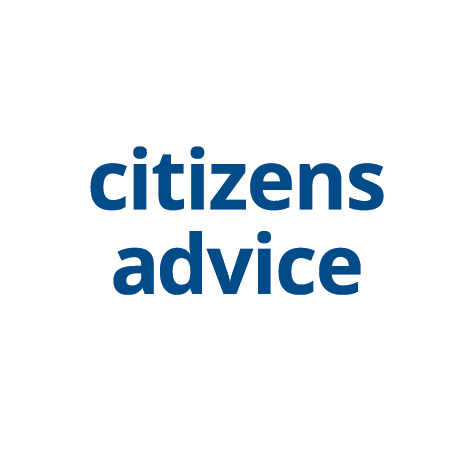 #ScamAware
Scams Awareness Fortnight
13 - 26 June 2022